Etika Public Relations
Oleh Suci Marini Novianty
Disarikan dari L’Etang (dalam Cheney) dengan pengayaan dari berbagai sumber
Masalah Etika Utama dalam PR (& Marketing)
PR berhubungan erat dengan media (sebagai sumbernya) fokus etikanya memiliki kemiripan, ex. TRUTH TELLING
PR seringkali dipandang negatif, berkaitan dengan TRUTH TELLING karena dianggap praktek yang keji dan bermuka dua
PR (& Marketing), berhubungan dengan konsumsi sebagai bagian dari praktek kebudayaan - ideologi kapitalisme
PERLU DIINGAT  ideologi dalam PR & Marketing sering terbentur dengan kemampuan untuk membedakan antara cita – cita ideal dan prakteknya
[Speaker Notes: Marketing dituduh mempromosikan  konsumsi berlebihan, keserakahan, kompetisi, ‘keusangan’,  serta gaya hidup konsumerisme yang dangkal  merusak planet
*keusangan – semua yang kita miliki sudah out of date
Terus membeli]
L’Etang menegaskan bahwa artikel ini membahas PR (& Marketing) dalam kerangka Profesi
Sebab di banyak negara, PR disamakan dengan kegiatan pemberian informasi dari pemerintah
PR (& Marketing) – PROPAGANDA, MANIPULASI, PEMBOHONGAN PUBLIK? BENARKAH?
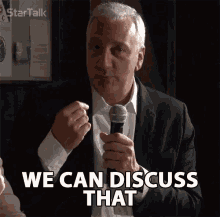 Berangkat dari 3 orientasi dasar nilai
ABSOLUTE: Benar atau salah untuk berbagai konsekuensi (tidak ada abu – abu)
EKSISTENSIAL: Pilihan ditentukan pilihan praktis. Ditentukan dengan persetujuan antara dua kubu
SITUASIONAL: Setiap keputusan didasarkan pada motto “cause the least harm or the most good”
Orientasi Dasar Nilai
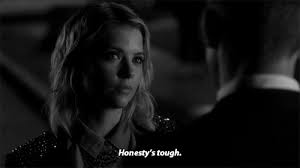 Remember …
GOLDEN RULE, “Manusia akan mencapai potensi tertinggi apabila mempraktikkan kejujuran”.
Peran advokasi etika
Peran opini publik dengan kecepatan respons organisasi
Pelaporan kegiatan CSR
Pelaporan performa organisasi 
Pelaporan reputasi organisasi 
Persekusi yang dilakukan secara organisasi
Isu Etika pada PR
Kode Etika PR  - PRSA
*Public Relation Society of America
Advocacy: “we serve the public interest by acting as responsible advocates for those we represent.” 
TIDAK BOLEH membuka informasi rahasia klien kepada siapa pun
Saat didesak oleh jurnalis? STILL NOPE
HANYA boleh dibuka setelah ada diskusi dengan klien.
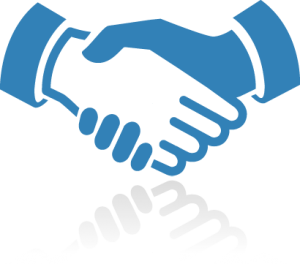 Honesty: PR people don’t lie 
Ketika klien meminta PR untuk mengumumkan kinerja perusahaan – we inform the truth*
*Truth? Lawan dari PENIPUAN – usaha untuk menyesatkan yang disengaja
El – Astal (2018) menyebut bahwa hasil penelitian menyebutkan bahwa u/ anggota IPRA, KEJUJURAN masih menjadi nilai yang dijunjung tinggi seorang PR
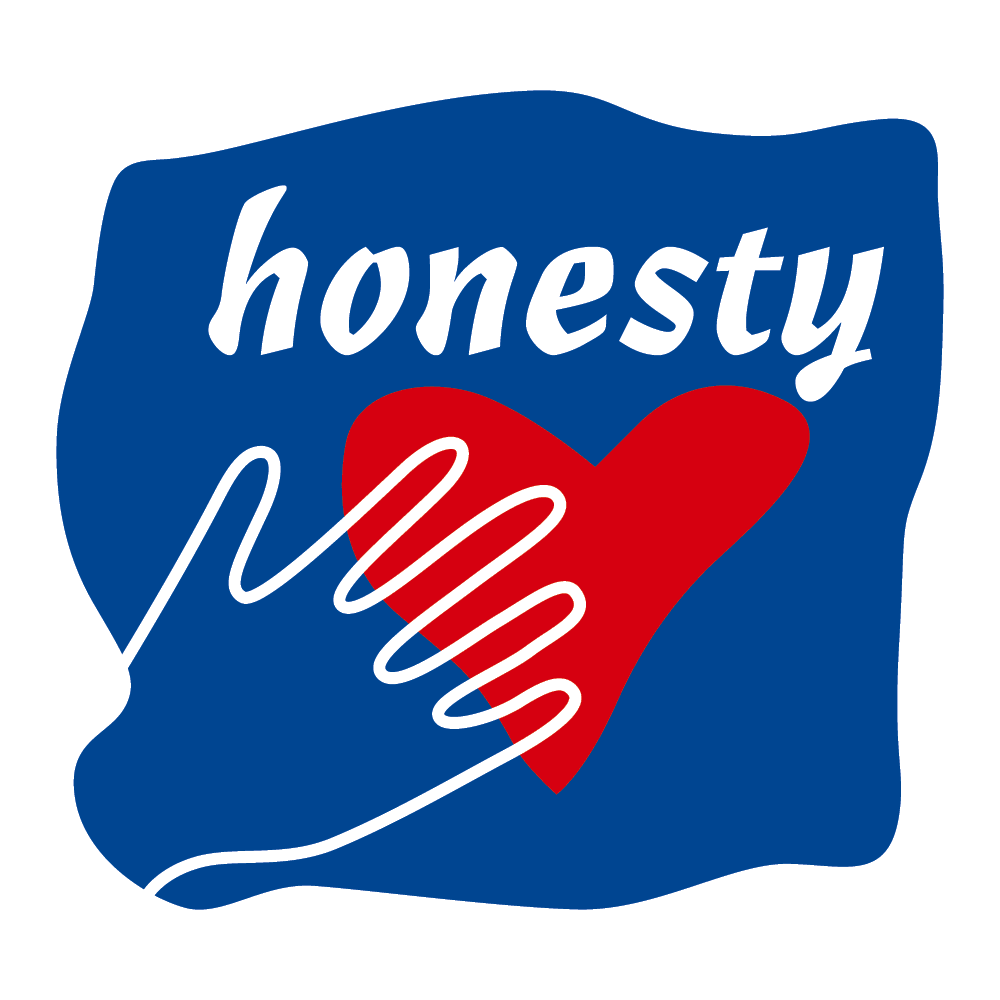 Expertise: bertanggung jawab dalam menggunakan pengetahuan dan pengalaman untuk klien
PR perlu terus melakukan riset, pengembangan diri, dan pendidikan
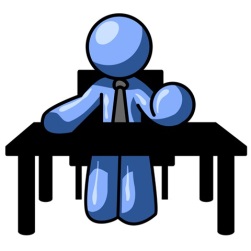 Independence: PR harus objektif dan bertanggungjawab terhadap keputusannya sendiri
Menjadi objektif  Jika semua orang merasa setuju dgn keputusan yang merugikan, PR harus berani berkata tidak
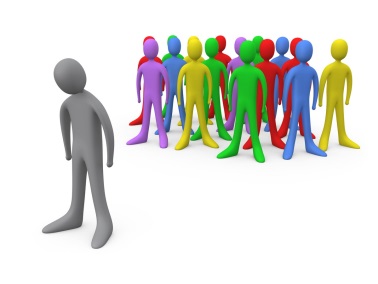 Loyalty: faithful to those we represent  obligate to serve the public interest.
Harus loyal kepada klien (jika ada pesaing menawarkan imbalan atas rahasia klien, maka PR harus memelihara loyalitas kepada klien)
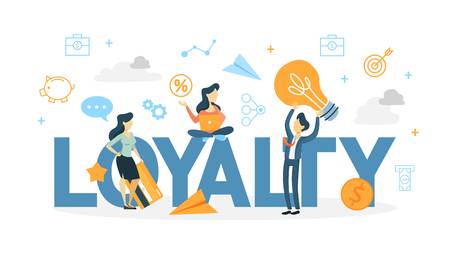 Fairness: respect all opinions and support the right of free expression
Berlaku adil terhadap semua stakeholders  klien, jurnalis, pesaing, pekerja, vendor, masyarakat umum
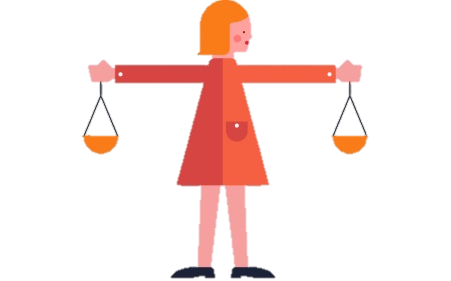 Muaranya  dari 
Isu Khusus dalam PR
Masalah Etika Utama dalam PR (& Marketing)
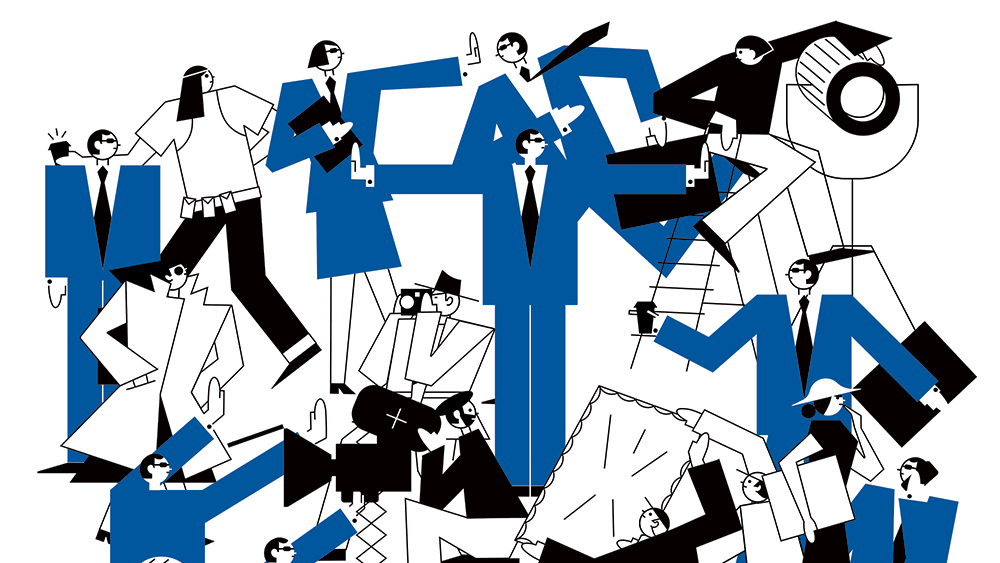 Conflict of Interest
Konflik kepentingan yang melibatkan sisi kepentingan berbeda secara; personal dan professional. 
Ada tendensi ‘Keberpihakan’. Misalnya: memiliki 2 klien yg bergerak di bidang yg sama sekaligus.
Conflict of Interest
Jenis:
Situasi antara minat publik dan privat bertabrakan (PR professional mendapatkan klien yang sering membakar lahan hutan)
Situasi di luar pekerjaan yang menimbulkan konflik dengan pekerjaan (PR  relawan utk Greenpeace)
Situasi personal interest, bercampur (Keluarga PR menjadi percetakan utama newsletter klien).
Situasi di mana ia menerima kompensasi di luar gaji/ Extracurricular gifts dari klien (Liburan gratis dari klien yang memiliki resort)
Conflict of Interest
Mitigasi:
Disclosure: Mengungkap adanya potensi conflict of interest dari awal. Jika tidak, ada legal penalties.
Recusal: Abstain dari keputusan ketika konflik muncul. 
Codes of ethics: Minimalisasi konflik dengan menentukan melalui hal mana yang dihindari dan yang dilakukan ketika konflik
Conflict of Interest
Penahanan informasi  biasanya untuk Jurnalis
Informasi yang ditahan efeknya bagi klien? Kekacauan?
Lain halnya dalam Periklanan  PR menutupi kebusukan klien
Misal, ada efek samping produk, PR menahan informasi ini agar tidak keluar
Withholding Information
Sampai batas mana informasi harus ditahan?
Mengenai R&D? Project terbaru? OK~
Klien melanggar hukum?  Klien melakukan sesuatu yang membahayakan reputasi dan kredibilitas  MENURUT ANDA?
Withholding Information
Melihat dari segi makro dan mikro
Makro – PR berkontribusi pada kesenjangan struktural (kepentingan untuk bersama dengan pemegang kuasa)
PR dikonstruksikan memang sebagai proses retorika = propaganda karena meski pun dalam PR kebenaran dan kekeliruan itu akan dinyatakan, namun fungsinya sama saja
PR digunakan untuk mempertahankan hegemoni (dominasi, kekuasaan)
Perbedaan tipis dengan propaganda, PR dengan retorikanya membutuhkan konsensus dan tidak memaksa
Propaganda & Persuasi/ Retorika & Manipulasi
Berlaku seolah-olah perusahaan yang ramah lingkungan. 
Greenwashing: mencuci pollution awareness dengan menggunakan simbol, data, dan kata pengalih pemikiran
Greenwashing
Shell ads claimed that Shell uses "[its] waste CO2 to grow flowers." In truth, the company uses a mere 0.325 % of its CO2 to grow flowers and most of it is released in such a way that damages the environment. 
Airbus. – "Flying in an A380, you're personally creating less CO2 than you would do driving the average family car" – grossly misrepresented the truth by ignoring the distance traveled. Flying across the Atlantic and back is the equivalent, per person, of driving a car for an entire year. Not exactly green.
Greenwashing
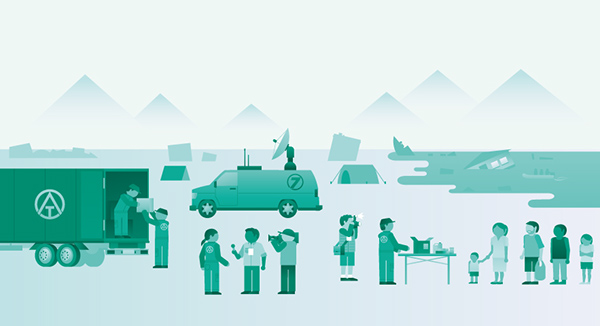 Corporate Social Responsibility
Corporate social responsibility is a commitment to improve community well being through discretionary business practices and contributions of corporate resources. 

Discretionary (dengan kebebasan untuk menentukan atau memilih, terserah kepada kebijaksanaan seseorang)  diskresi. 
Komitmen perusahaan bertanggung jawab sosial melalui adopsi praktik bisnis baru dan/atau kontribusi baik moneter maupun non moneter. 
Well being adalah kondisi manusia dan isu lingkungan. 
Bentuknya 
Corporate Social Responsibility
Mendukung suatu isu atau masalah sosial tertentu melalui kegiatan promosi dan sponsorship. 
Perusahaan menyediakan dana u/ meningkatkan awareness masyarakat terhadap isu sosial.
Cause Promotions
Menentang tes obat & kosmetik pada binatang, menjaga kelestarian alam & isu lingkungan lainnya. 
Reputasi sangat baik di mata konsumen & mempengaruhi tingginya angka penjualan
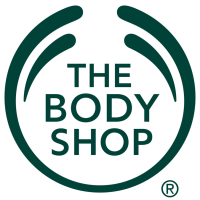 Cause Promotions
Mendonasikan sejumlah persentase hasil penjualan untuk kegiatan sosial tertentu. 
Memberi kesempatan konsumen u/ berkontribusi melalui produk yang dibelinya.
Cause Related Marketing
Anda membeli produk A, % untuk B. 
Cause Related Marketing Miniso untuk Palu dan Donggala
Berbelanja produk di gerai Miniso, konsumen turut berpartisipasi mendonasikan Rp 500 untuk korban gempa tsunami Palu dan Donggala
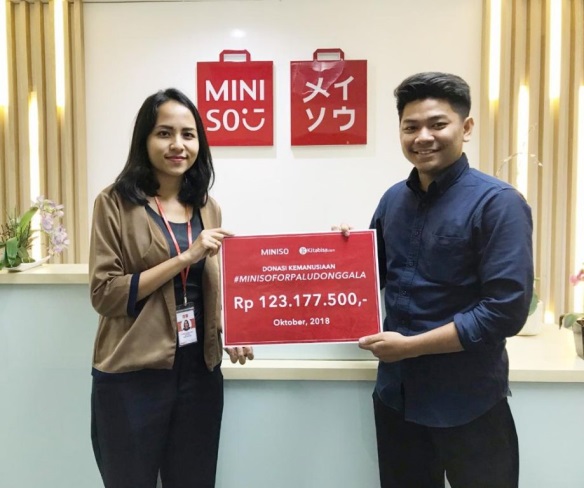 Cause Related Marketing
Mendukung upaya pengembangan dan/atau implementasi kampanye perubahan perilaku untuk meningkatkan kondisi kesehatan, keselamatan, lingkungan, ataupun kesejahteraan masayarakat. 
Sangat terfokus pada perubahan perilaku.
Corporate Social Marketing
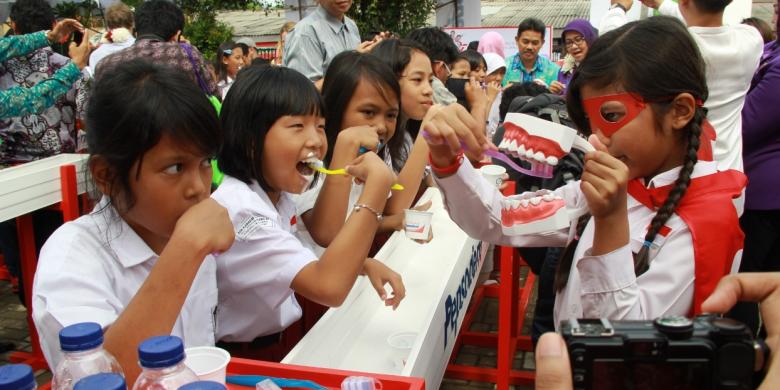 Pepsodent  Kampanye sikat gigi pagi dan malam hari
Corporate Social Marketing
Donasi atau kontribusi atau kegiatan amal perusahaan.  
Bentuk paling tradisional CSR.
Corporate Philantropy
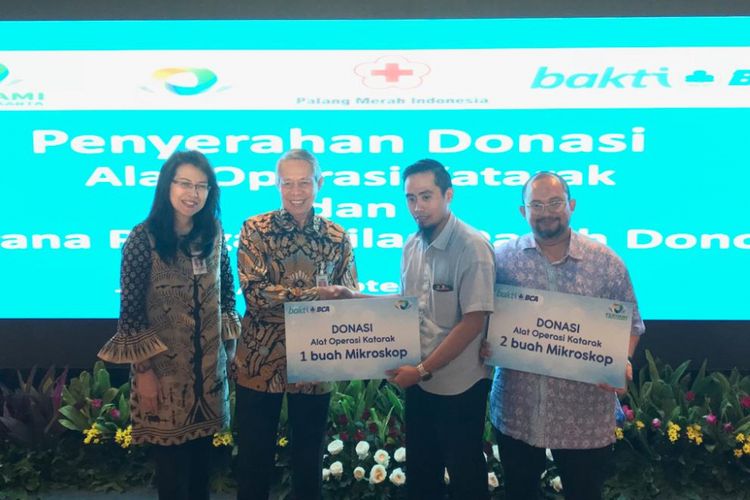 BCA Berikan Bantuan Rp 1,3 Miliar untuk Alat Operasi Katarak
Corporate Philantropy
Perusahaan mendukung dan mendorong karyawan dan stakeholdernya untuk menjadi relawan sosial maupun CSR perusahaan.
Support
Perusahaan sudah mengadopsi dan mengimplementasikan praktek bisnis dan investasi menunjang upaya peningkatan kesejateraan dan pelestarian lingkungan melebihi ketentuan yang telah ditetapkan.
Tahap tertinggi CSR, semua lini kegiatan perusahaan memiliki nilai lebih bermanfaat bagi orang banyak.
Socially Responsible Business Practices
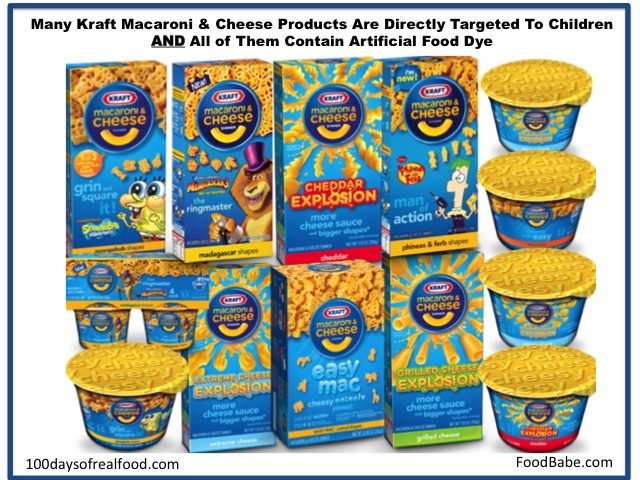 Socially Responsible Business Practices
Kraft yang menghentikan penjualan beberapa produknya di sekolah-sekolah di Amerika karena mereka memandang produk itu kurang sehat buat anak-anak
Socially Responsible Business Practices
Incentive is more bottom line than altruistic (uang > nilai kemanusiaan)
Paying only lip service to it with small but splashy PR and advertising campaign (NATO – No Action Talk Only- tidak benar – benar melakukan kampanye).
CSR: mengaburkan dosa perusahaan.
Bad PR
Membantu organisasi agar mendemonstrasikan pendekatan fundamental CSR (transparan dan akuntabel)
Memastikan bahwa usaha PR tidak disalahartikan atau digunakan sebagai bagian dari marketing
Menggunakan sumber daya komunikasi internal dan eksternal untuk memperkuat komitmen organisasi
Good PR
Cari dan bandingkan kode – kode etik PR dari 
Asosiasi Perusahaan Public Relations Indonesia (APPRI)
Perhimpunan Hubungan Masyarakat (Perhumas) Indonesia 
Kode Etik Kehumasan Pemerintah
International Public Relation Association (IPRA)